Scuola di Specializzazione in MEDICINA NUCLEARE
Direttrice: Prof. ssa Valentina Ambrosini
Dipartimento di Scienze Mediche e Chirurgiche
Piano didattico della Scuola 
Didattica frontale
I anno
Attività di base obbligatorie: Biochimica clinica  e Biologia molecolare clinica, Fisica Applicata, Medicina Legale
Attività frontali specifiche del settore MED/36: Medicina Nucleare I (suddivisa in 4 moduli)

II anno
Attività obbligatorie: Endocrinologia e Malattie del metabolismo, Malattie dell’apparato cardiovascolare, Neurologia, Oncologia Medica
Altre Attività inerenti: Lingua Inglese
Attività frontali specifiche del settore MED/36: Medicina Nucleare II (suddivisa in 7 moduli)

III anno
Attività obbligatorie: Bioingegneria elettronica ed informatica, Statistica Medica
Altre Attività inerenti: Informatica
Attività frontali specifiche del settore MED/36: Medicina Nucleare III (suddivisa in 5 moduli)

IV anno
Attività frontali specifiche del settore MED/36: Medicina Nucleare IV (suddivisa in 8 moduli)
TESI FINALE
Rete formativa della Scuola
Sede: Bologna 
	Medicina nucleare metropolitana (IRCSS, AUSL_Maggiore)

Strutture complementari: 
	Bologna (AUO, AUSL, IOR)

Strutture collegate:	
	Reggio Emilia (2°aa) _obbligatoria
	Modena (3°aa) _obbligatoria
Skills da raggiungere secondo il D.I. 68/2015
Obiettivi formativi della tipologia della Scuola:
- valutazione e statistica del conteggio radioattivo;
- radiochimica, radiofarmacia e controllo di qualità dei radiofarmaci;
- marcatura con radionuclidi di cellule, strutture subcellulari e molecole biologiche;
- tecniche di acquisizione e di elaborazione dei dati per il trattamento delle immagini, con particolare riguardo a quelle
relative alla tomografia per emissione (SPET e PET);
- integrazione e valutazione dei risultati diagnostici con le informazioni cliniche e di risultati delle altre indagini;
- principi e norme di radioprotezione dei pazienti, degli operatori e del pubblico;
- indicazioni, procedure e risultati, metodologie e dosimetria riguardanti le applicazioni dei radiotraccianti.

Sono obiettivi affini o integrativi:
- preparazione e controllo di qualità dei radiofarmaci;
- somministrazione di radiofarmaci,
- supervisione ed assicurazione di qualità dei processi di preparazione, controllo e somministrazione dei radiofarmaci;
- metodologie speciali delle indagini diagnostiche in vivo riguardanti i vari organi ed apparati;
- studio dei processi patologici neoplastici e non neoplastici mediante radionuclidi e radiofarmaci; applicazioni di terapia radiometabolica di processi neoplastici e non neoplastici;
- principi ed applicazione delle tecniche di radioimmunologia, immunoradiometria ed altre inerenti la M.N. in vitro;
- metodologie diagnostiche non utilizzanti traccianti radioattivi (TC, RMN);
- capacità d’integrazione e di interpretazione dei risultati delle metodologie medico-nucleari con quelli delle metodiche
103 radiodiagnostiche, con particolare riguardo alle modalità di fusione delle immagini;
- organizzazione delle attività di un Servizio di M.N. e principi per l’assicurazione della qualità;
- nozioni delle metodologie di base per la corretta impostazione della ricerca scientifica;
- conoscenza della normativa e della legislazione concernenti l’impiego delle energie radiative
Sbocchi occupazionali:
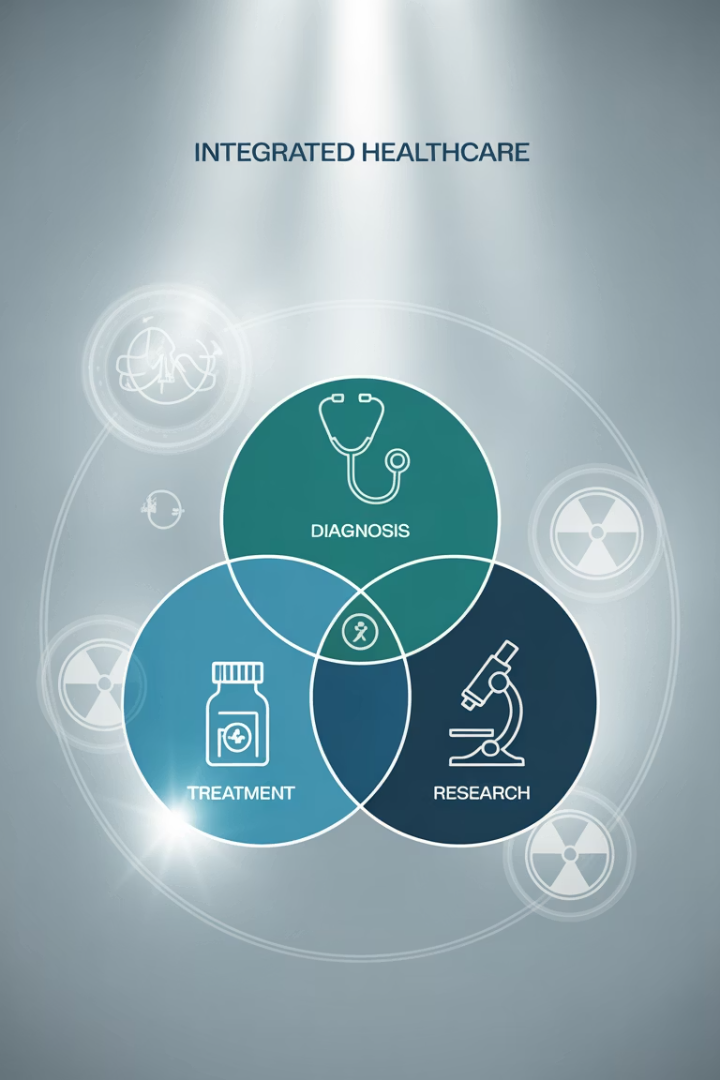 Sbocchi occupazionali:
 
DIAGNOSTIC NM_ UNBOXING TUMOUR BIOLOGY
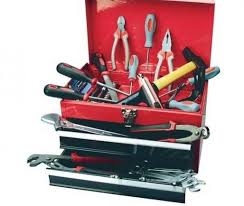 PET/TC (PET/MRI)
18FDG
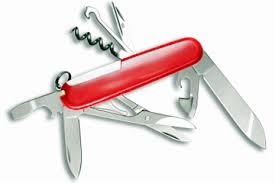 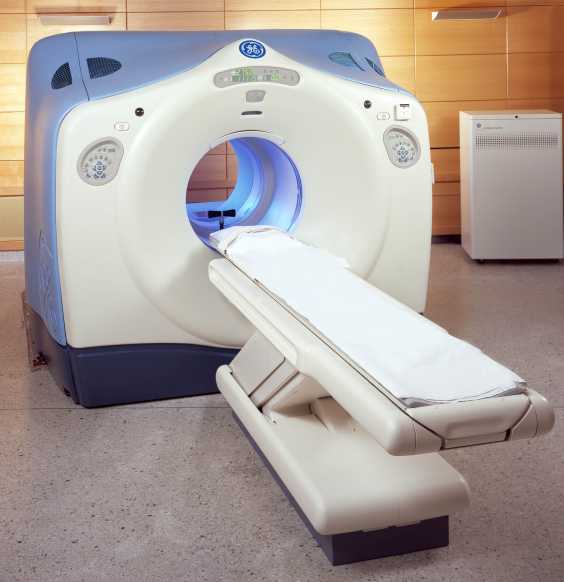 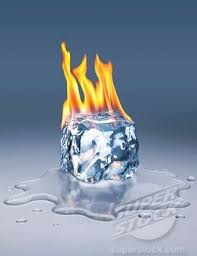 Mostly 
(but not only) oncology..
e.g. 11C/18F-colina
68Ga-PSMA
68Ga-DOTA-peptidi
11C-metionina
18F-NaF
18F-DOPA
18F-amyloid
68Ga-FAPI
Imaging convenzionale
e.g. renale, ossea, tiroidea polmonare, miocardica, leucociti marcati, linfonodo sentinella
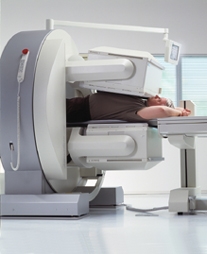 Sbocchi occupazionali:
 
THERAPEUTIC NM_SEE WHAT YOU TREAT, TREAT WHAT YOU SEE
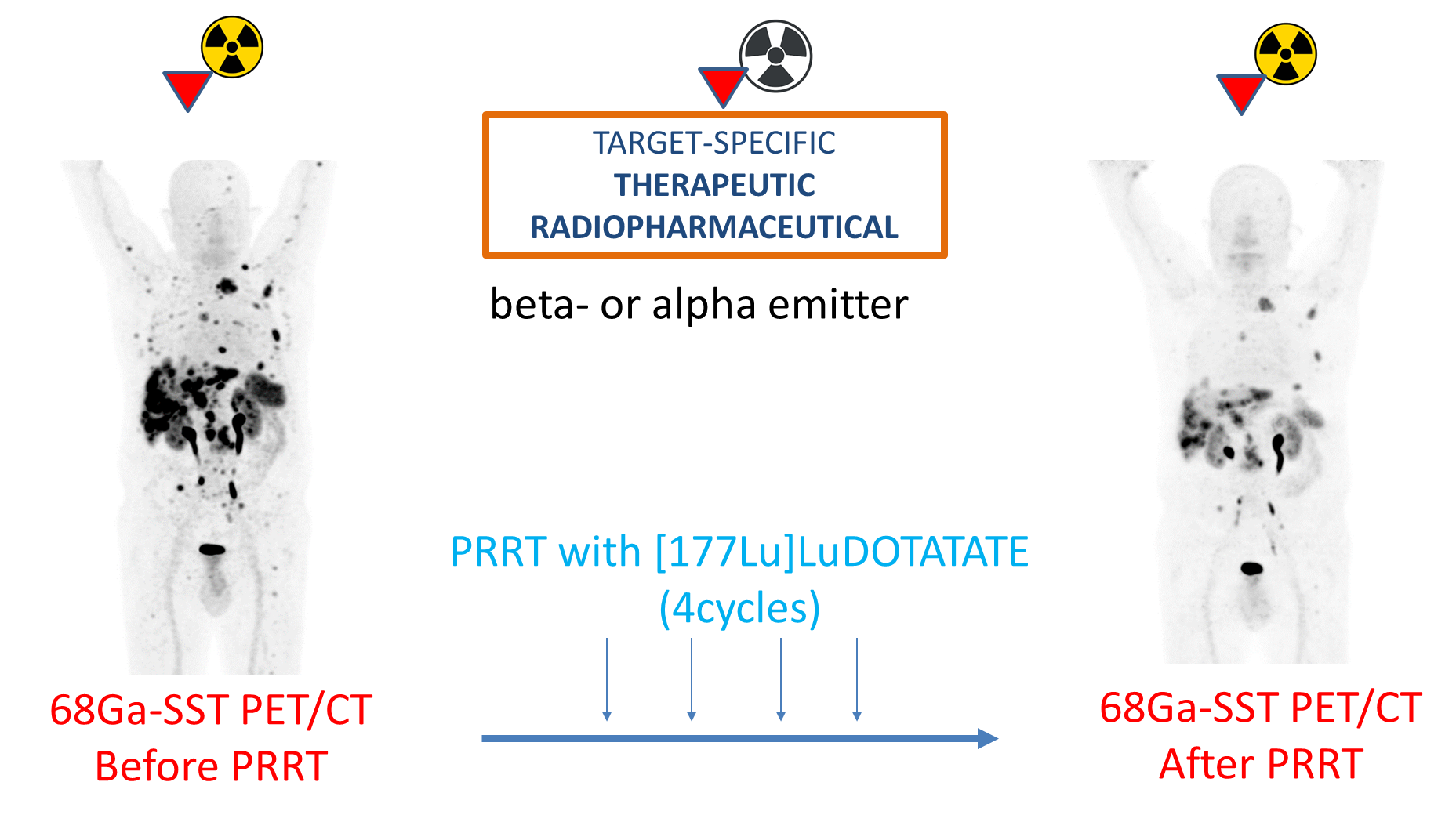 THE RISE OF THERANOSTIC
Sbocchi occupazionali:
 
RESEARCH IN NM
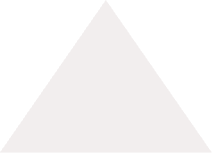 NM incorporated into routine clinical management
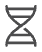 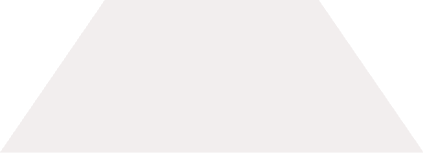 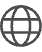 Theranostic trials
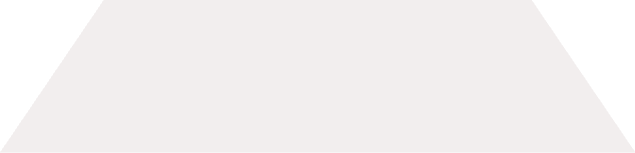 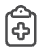 Clinical trials (diagnostic)
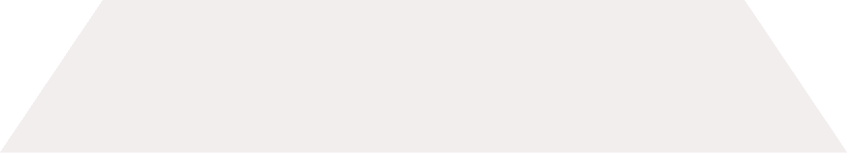 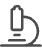 Research of new radiopharmaceuticals
Sbocchi occupazionali:
225Ac-PSMA in prostate cancer
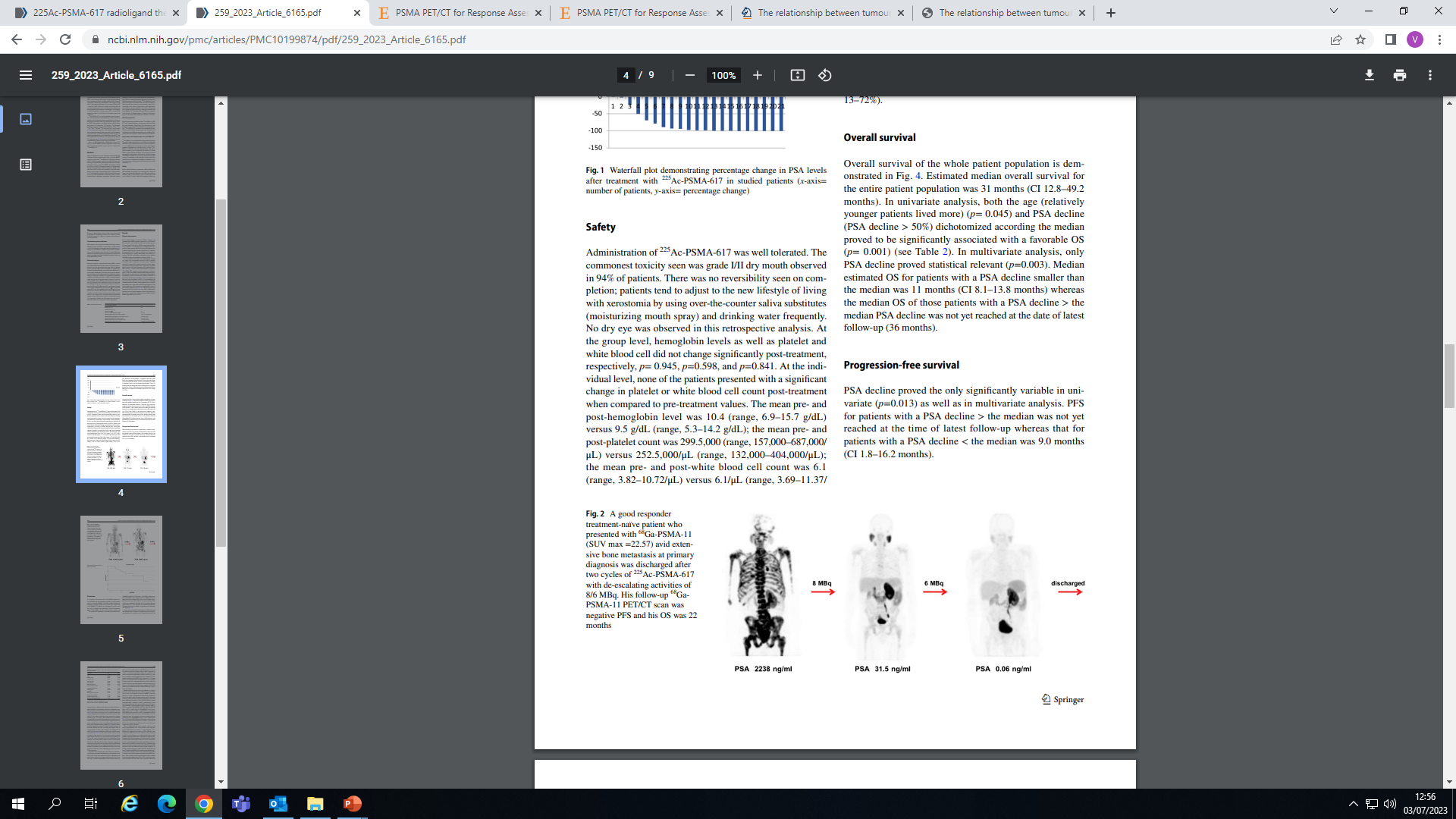 177Lu-DOTATATE in NET
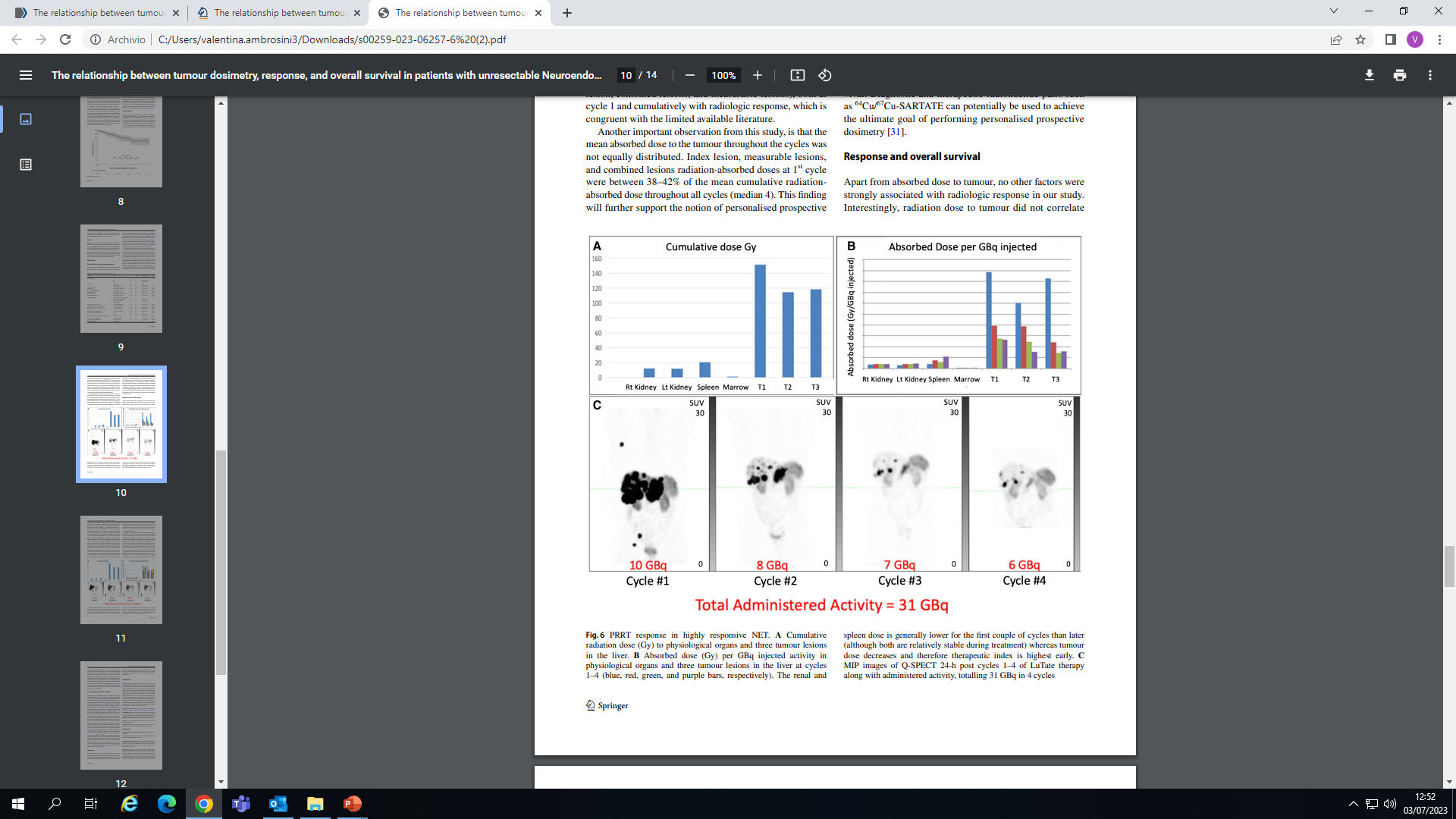 Sathekge et al, EJNMMI 2023
68Ga-FAPI, Kratochwil et al, JNM 2019
Alipour et al, EJNMMI 2023
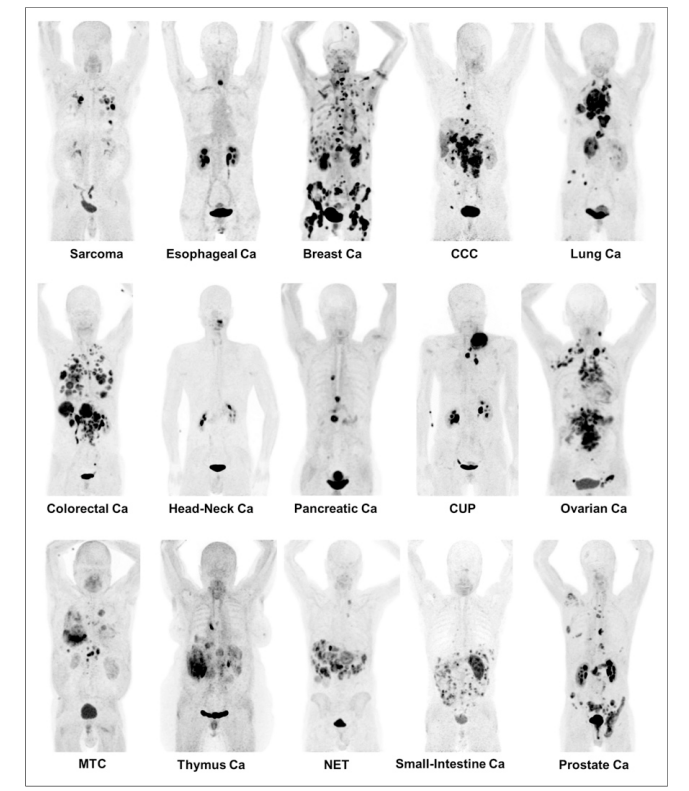 212Pb-DOTAMTATE in NET
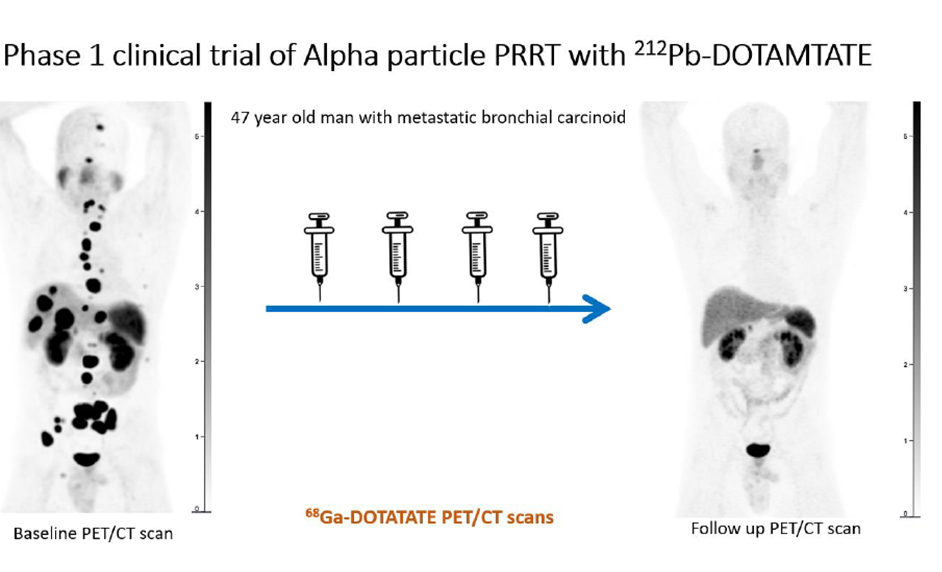 Delpassand et al, JNM 2022
Sbocchi occupazionali:
tasso occupazionale specializzati: alto 
prevalentemente in ospedali pubblici.
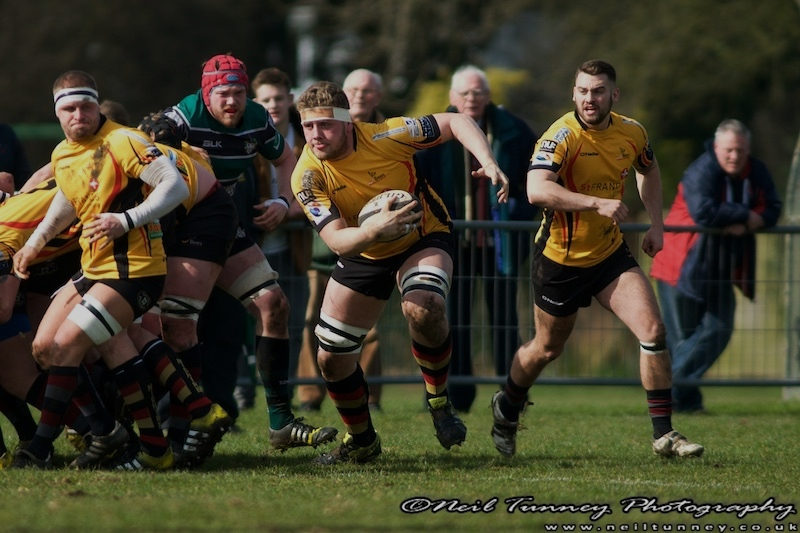 Nuclear 
Medicine
physician
What it takes..
Physicist
Referring 
clinicians
Radiopharmacist
TSRM
WHY 
NUCLEAR 
MEDICINE?
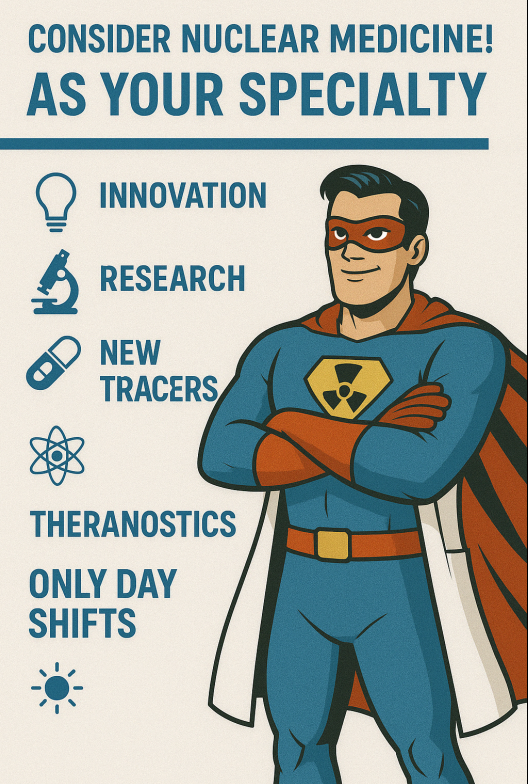 Prof. Valentina Ambrosini
Dipartimento di Scienze Mediche e Chirurgiche
E-mail: valentina.ambrosini@unibo.it